El papel de los Sistemas de Administración de Seguridad y Protección al Medio Ambiente dentro de las actividades comerciales en el Sector Hidrocarburos
Supervisión, Inspección y Vigilancia en 
SASISOPA Comercial
SASISOPA Comercial
SASISOPA: Conceptos y definiciones
Sistema administrativo: 
	Sistema: Conjunto de componentes que interactúan entre sí y se encuentran interrelacionados.
	Administrativo: Aquello vinculado a la administración (acto de administrar: organizar o gestionar recursos).
SA
En su acepción más amplia, un sistema administrativo es una red o un esquema de procesos cuya finalidad es favorecer el cumplimiento de los objetivos de una organización. 
El sistema apunta a que los recursos de la organización en cuestión sean administrados de forma eficiente.
SI
SO
PA
Antecedentes del SASISOPA Comercial
Que en la Ley de la ASEA se establecen  las obligaciones de los Regulados entre las que se encuentra contar con un Sistema de Administración ...

Que el SASISOPA, es un conjunto de elementos interrelacionados y documentados cuyo propósito es la prevención, control y mejora del desempeño de una instalación o conjunto de ellas en materia de Seguridad Industrial, Seguridad Operativa y protección al medio ambiente...

Que la conformación de los Sistemas de Administración depende de la planeación corporativa de los Regulados,... mientras que su implementación versa sobre la aplicación gradual de todos los elementos que conforman al Sistema en el desarrollo de proyectos mediante planes de acción claramente definidos...

Que el objetivo de los Sistemas de Administración es mitigar el riesgo inherente a las actividades e instalaciones de los Regulados...

Que la Ley de la ASEA, prevé la facultad de esta Agencia..... para establecer los lineamientos para la conformación, implementación y autorización de los Sistemas de Administración con que deben contar los Regulados.
Misión
Garantizar que las actividades
 del Sector Hidrocarburos se desarrollen con criterios de protección al ambiente, bienestar social y desarrollo económico.
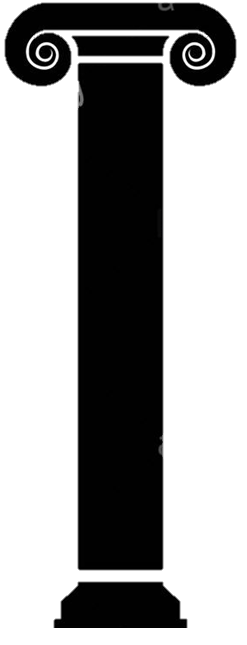 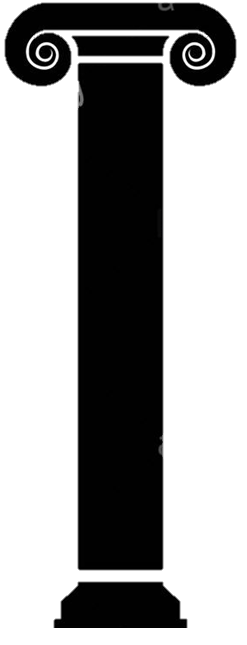 SASISOPA
Regulación técnica (NOM’s)
Responsabilidad financiera
Política correctiva
Inspección basada en riesgo
Tercerización
Administración por procesos
DACG: SASISOPA Comercial
DACG que establecen los Lineamientos para la conformación, implementación y autorización de los Sistemas de Administración de Seguridad Industrial, Seguridad Operativa y Protección al Medio Ambiente, aplicables a las actividades de Expendio al Público de Gas Natural, Distribución y Expendio al Público de Gas Licuado de Petróleo y de Petrolíferos.
Estructura de la DACG
18 Elementos
Cap. I.-   Disposiciones Generales
Cap. II.-  Del Registro y Autorización del S.A. del Regulado.
Cap. III.- Seguimiento a la Implementación y Desempeño del S.A.

Transitorios.

Anexo I.-   Formato de solicitud de registro y/o autorización del S.A.
Anexo II.- Requisitos documentales para el registro y autorización.
Anexo III.- Requisitos de conformación del S.A. y documento puente.
Anexo IV.- Requisitos documentales para la Autorización del SA.
Anexo V.- Informe anual para el seguimiento del desempeño del S.A. (Informes)
Art.34:  …quedará obligado (el Regulado) a la implementación del mismo, de conformidad con el Programa de Implementación…

Art. 41: La Agencia podrá supervisar y vigilar en cualquier momento el cumplimiento de las obligaciones del Regulado….
Supervisión del SASISOPA Comercial

y la cultura de seguridad
Riesgo del Proceso de Comercial
(II. Identificación de peligros y aspectos ambientales, análisis de riesgo…)
Preventivo
Expendio al público
Distribución
Custodia
Bajo                                           Medio                                        Bajo                                              Alto
Probabilidad
Bajo                                        Alto                                     Medio                                       Alto
Consecuencia
Componente:
Ambiental
(XVI. Investigación de incidentes y accidentes)
Reactivo
Cambio de uso de suelo y Manifestación de Impacto Ambiental (ERA / IP)
En el período del 15 de febrero al 18 de agosto del 2020 se han reportado 520 incidentes:
80 del área Comercial (15%)
440 del área Industrial (85%)

De los accidentes del área comercial, la mayoría de estos tiene lugar durante la Distribución: 
57  Distribución (71%)
23 Expendio al público (29%)
29
26
16
7
2
*Entrega en el dispensador
Los Actos de Autoridad y la administración del Riesgo
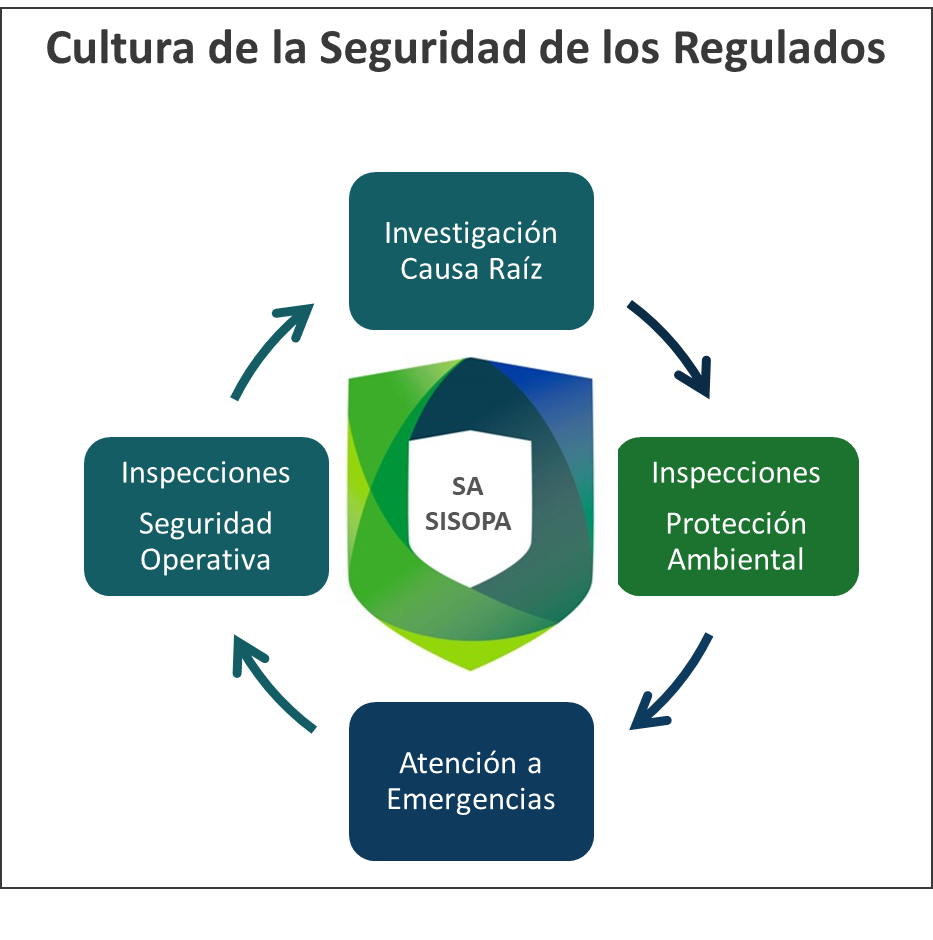 Las acciones de supervisión/inspección tienen como finalidad detectar las brechas que pudieran existir en el cumplimiento de la regulación para administrar el riesgo (Ser vs el Deber Ser).
Acciones de Supervisión de SASISOPA (UGI/USIVI)
Acciones de Inspecciones (USIVI)
1. Criterios de actuación
2. Jerarquización de los Regulados
3. Inspección
4. Circunstanciación de Hechos
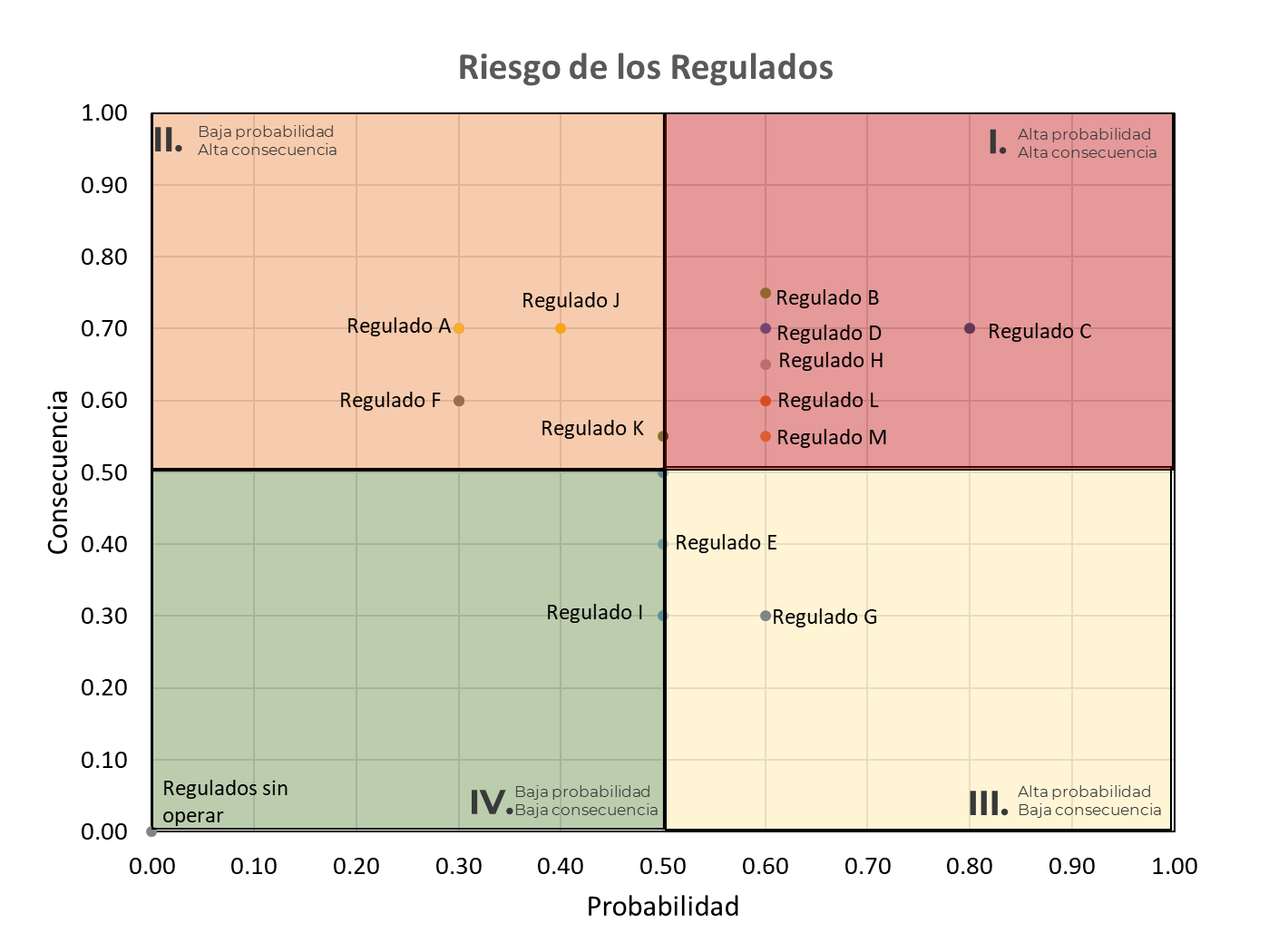 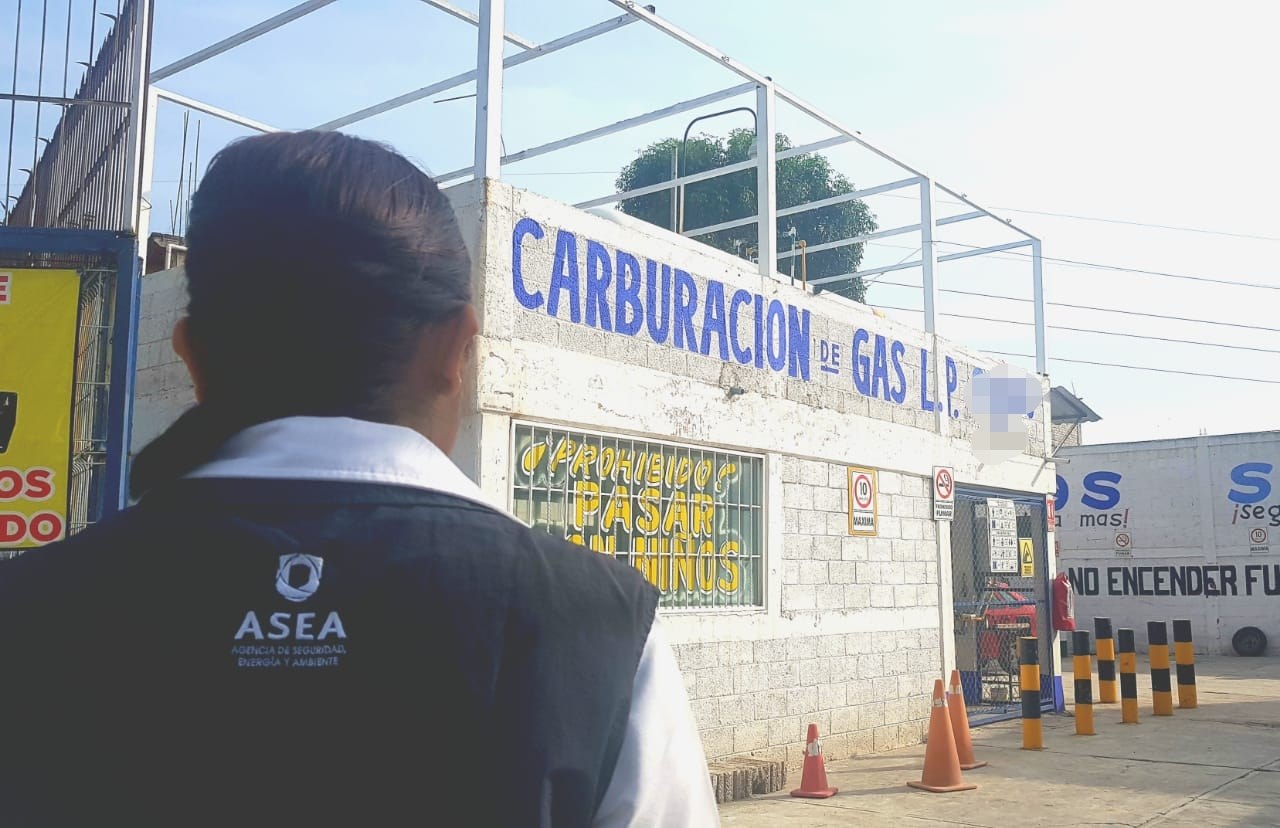 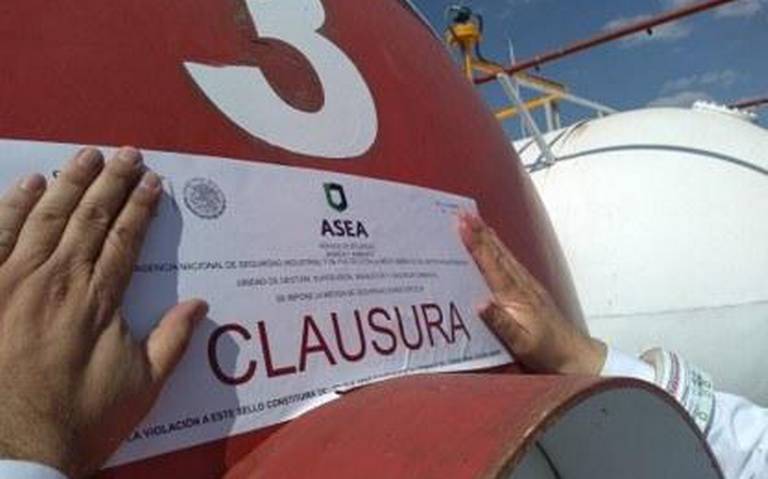 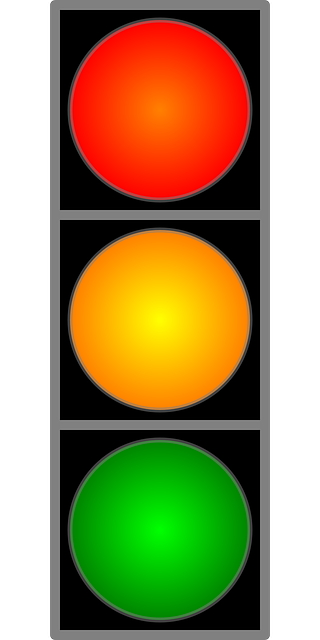 Visita de Inspección 
(Riesgo no aceptable).
Acto de Supervisión
(Riesgo tolerable)
Monitoreo
(Riesgo aceptable)
Supervisión a ICR y Recomendaciones (USIVI)
Cultura de la Seguridad:  conjunto de los valores, actitudes, competencias y patrones de comportamiento, grupales e individuales, que determinan el compromiso, el estilo y la competencia en la administración de los riesgos del proceso de una organización.
Criterios y Jerarquización de los Regulados
Universo de Regulados
Matriz de Riesgo
Distribución y expendio
al público
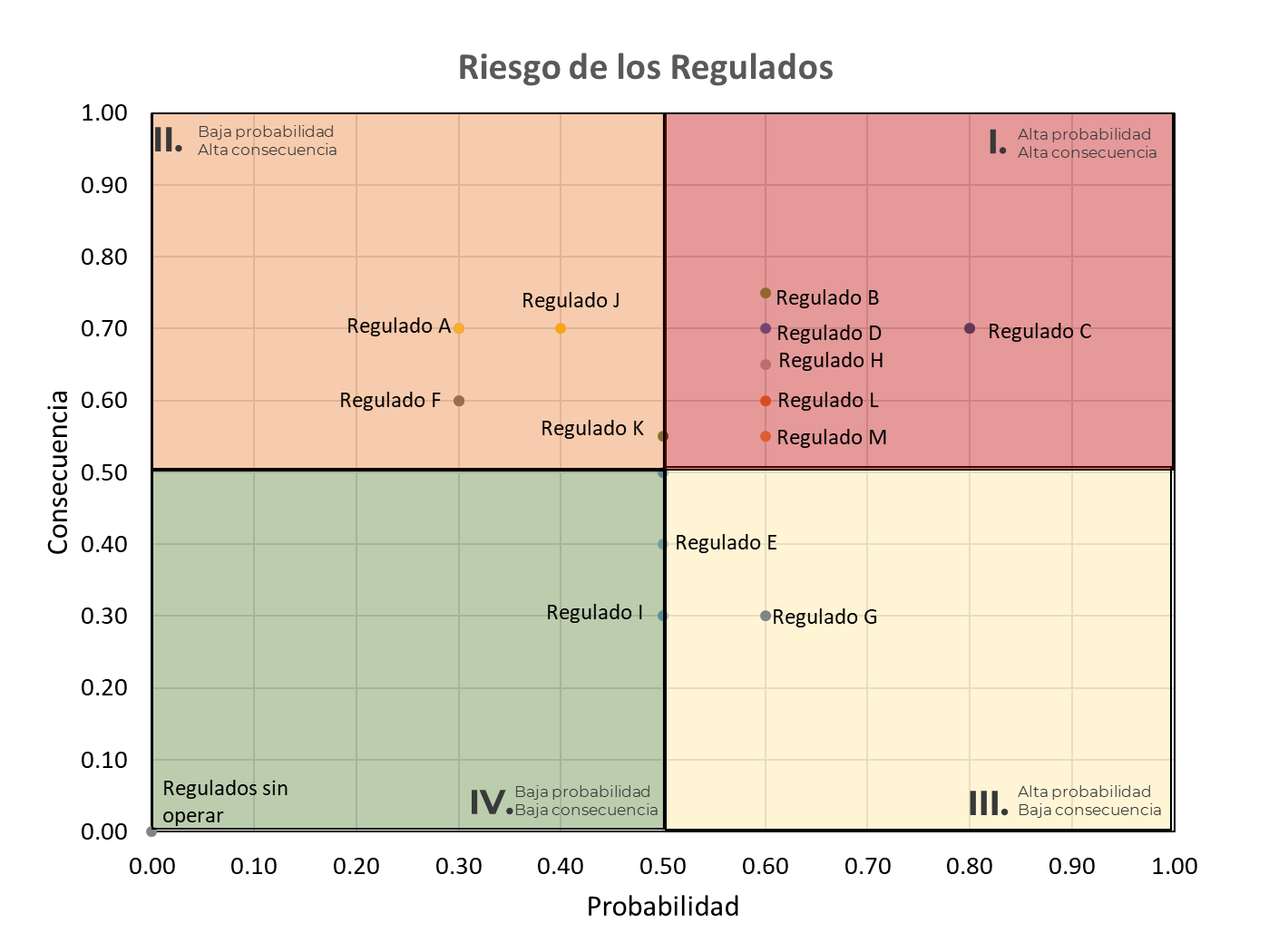 +12,000 Estaciones de servicio
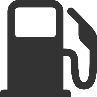 +3,300
Centros de distribución y carburación de Gas LP
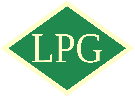 Parámetros para la evaluación del
Universo de Regulados
Selección de Regulados para visitas de inspección
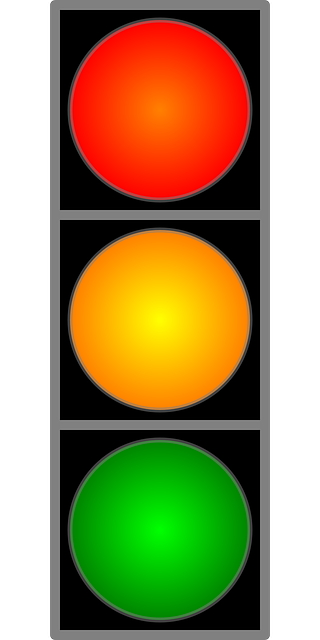 Visita de Inspección (Riesgo no aceptable).
Criticidad del Proceso (Volumen manejado).
Comportamiento de incidentabilidad.
Ubicación.
Denuncias y quejas
Incumplimientos técnicos.
Incumplimientos administrativos.
Requerimiento de otras autoridades.
Acto de supervisión 
(Riesgo tolerable)
Monitoreo
(Riesgo aceptable)
¿NOM’s o SASISOPA?
Para la Distribución y Expendio al público, la ASEA ha emitido:
6 Disposiciones Administrativas*
8 Normas Oficiales Mexicanas
La implementación sistemática, sistémica y holística de los 18 Elementos del SASISOPA comercial permiten al Regulado:
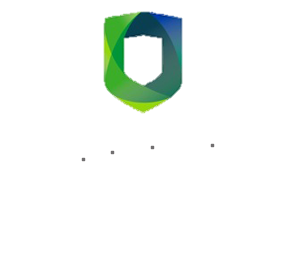 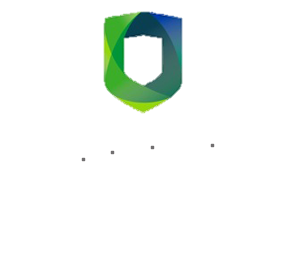 Las cuales por su naturaleza jurídica tienen un enfoque prescriptivo, se centran en las capas de protección del proceso y establecen el “como” administrarlas.
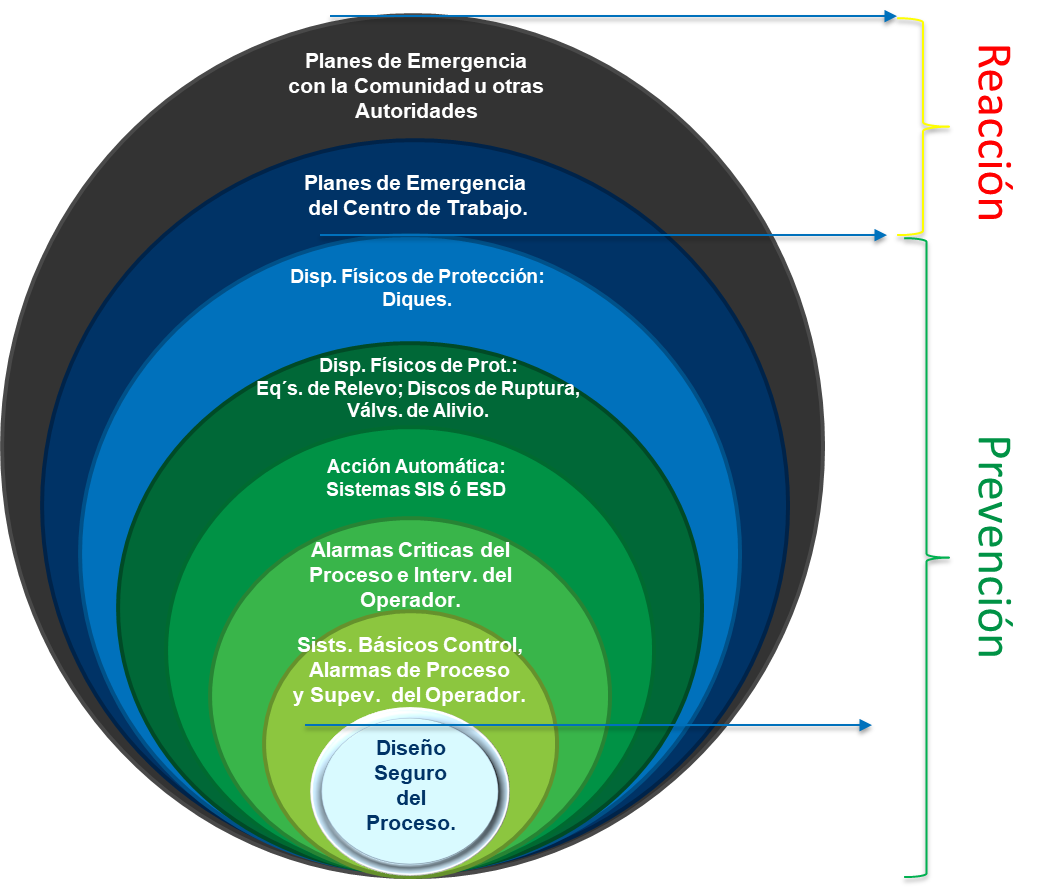 Protocolos de Respuesta a Emergencia (DACG)
NOM’s que establecen las especificaciones técnicas desde el diseño, construcción, operación y mantenimiento; 
Ejemplo: NOM-005-ASEA-2016
Fortalecer la cultura de la seguridad 
Mitigar sistémicamente los Riesgos. 
Administrar el riesgo del factor humano.
Establecer sus propios estándares de ingeniería.
Cumplir en “automático” con NOM’s y DACGs.
Su incumplimiento en la implementación implica únicamente medidas (se privilegia el cumplimiento sobre la sanción)
Su incumplimiento implica una sanción.
No abarcan el factor humano (Entrenamiento y desempeño)
*Sin considerar el SASISOPA Comercial
[Speaker Notes: Normatividad considerada:
Protocolos de Respuesta a Emergencias (DACG).
Operaciones de Trasvase en la distribución de hidrocarburos/petrolíferos por medios distintos a Ductos (DACG).
Seguros para distribución y expendio al público de hidrocarburos y petrolíferos (DACG).
Transporte por medio de ductos de petrolíferos (DACG).
Incidentes y Accidentes (DACG).
Investigaciones Causa Raíz( DACG).

NOM-011-ASEA-2019 (Bodegas de GLP)
NOM-008-ASEA-2019 (Estaciones de servicio de GLP).
NOM-009-ASEA-2017 (Administración de la integridad de ductos).
NOM-005-ASEA-2016 (Estaciones de servicio diésel y gasolinas)
NOM-006-ASEA-2017 (Almacenamiento de petrolíferos).
NOM-003-ASEA-2016 (Distribución de GN y GLP por ductos).
NOM-010-ASEA-2016 (GN Comprimido en estaciones de suministro.
NOM-004-ASEA-2017 Sistemas de recuperación de vapores de gasolinas]
Inspección Basada en Riesgo del SASISOPA (1/2)
Capas de Protección del Proceso (LOPA) (ARP/PRE)
”Reacción”

Programas de ejercicios normalmente practicados para cumplimientos 
Regulatorios Gubernamentales
Corporativos  y locales.
Planes de Emergencia 
con la Comunidad u otras
Autoridades
Reacción
II. Ident. de Peligros y Asp. Ambientales
III. Requisitos Legales
.
.VI. Competencia del personal…
.
.
IX. Mejores Prácticas y Stds.
X. Control de Activ. y Procesos
XI. Int. Mec. y Aseg. de Calidad
.
.
XIII. Prep. y Resp. a Emerg
.
XVI. Inv. de Inc. y Acc.
Planes de Emergencia
 del Centro de Trabajo.
Disp. Físicos de Protección:
Diques.
Disp. Físicos de Prot.:
Eq´s. de Relevo; Discos de Ruptura,                Válvs. de Alivio.
“Prevención”
        
Acciones de respuesta para  el control operativo de emergencias. 

Objetivo: Fortalecer el adiestramiento y Verificar el desempeño del personal en el control de la emergencia del proceso, para volver a condiciones normales de operación.
Acción Automática: Sistemas SIS ó ESD
Prevención
Alarmas Criticas del Proceso e Interv. del Operador.
Sists. Básicos Control,
Alarmas de Proceso                        y Superv.  del Operador.
Diseño Seguro del Proceso.
Un Sistema de Administración implementado sistemáticamente administra el riesgo por medio de capas de protección y a la par desarrolla una cultura de seguridad en la organización.
Inspección Basada en Riesgo del SASISOPA (2/2)
SASISOPA Comercial
Adicionalmente, garantiza una Confiabilidad y Continuidad Operativa.
l. Política
ll. Ident. Pel. y Asp Amb….
lll. Requisitos Legales
lV. Obj, metas e Indicadores
V. Func., Resp y Autoridad
Vl. Comp. del personal Capacit...
Vll. Com., Particip. y Consulta
Vlll. Control de Doc. y Registros
lX. Mejores Prácticas Estándares
X. Control de Act. y Procesos
Xl. Int. Mec. y Aseg. de la Calidad
Xll. Seguridad de Contratistas
XlIl. Prep. y Resp. a Emergencias
XlV. Monitoreo, Verif. y Eval.
XV. Auditorías
XVl. Inv. de Incidentes y Accid.
XVll. Revisión de Resultados
XVlll. Informes de Desempeño
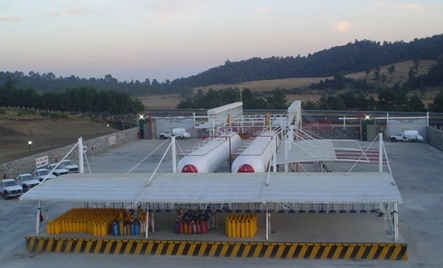 ¿Cómo puede la autoridad (ASEA) asegurarse que los riesgos operativos y ambientales propios de ese proceso están administrados de manera sustentable?
Confiabilidad y Continuidad Operativa
[Speaker Notes: Normatividad considerada:
Protocolos de Respuesta a Emergencias (DACG).
Operaciones de Trasvase en la distribución de hidrocarburos/petrolíferos por medios distintos a Ductos (DACG).
Seguros para distribución y expendio al público de hidrocarburos y petrolíferos (DACG).
Transporte por medio de ductos de petrolíferos (DACG).
Incidentes y Accidentes (DACG).
Investigaciones Causa Raíz( DACG).

NOM-011-ASEA-2019 (Bodegas de GLP)
NOM-008-ASEA-2019 (Estaciones de servicio de GLP).
NOM-009-ASEA-2017 (Administración de la integridad de ductos).
NOM-005-ASEA-2016 (Estaciones de servicio diésel y gasolinas)
NOM-006-ASEA-2017 (Almacenamiento de petrolíferos).
NOM-003-ASEA-2016 (Distribución de GN y GLP por ductos).
NOM-010-ASEA-2016 (GN Comprimido en estaciones de suministro.
NOM-004-ASEA-2017 Sistemas de recuperación de vapores de gasolinas]
¡Gracias!

M. en D. Jorge Joel Alcalá Trejo
Director General de Supervisión, 
Inspección y Vigilancia Comercial
jorge.alcala@asea.gob.mx